AGRICULTURE IN ECONOMIC DEVELOPMENT: AN INTERNATIONAL PERSPECTIVE
WEEK 3  
Patterns and Models of Development of  the Agricultural Sector
1
Patterns and Models of Development of  the Agricultural Sector
The classical theories: Ricardo, Mill, Rostow 
Theoretical issues in the development of agriculture 
The key role of increasing productivity in food production 
Technical change as a lever for agricultural development: Hayami and Ruttan
The role of institutions
Hirshman and the sectoral interactions
Schultz: Efficiency and the role of incentives
Marxist approaches and the dependency theory
Todaro, the urban bias and economic growth
2
Bibliography
Timmer, C.P. (1988), “The agricultural transformation”, chapter 8 in H. Chenery and T.N.Srinivasan.ChenSriniv)
Bardhan, P.K. (1982), “Unequal exchange in a Lewis-type world”,
Matsuyama, K. (1992), “Agricultural Productivity, Comparative Advantage, and Economic Growth”, Journal of Economic Theory, vol. 58: 317-334.
*Y. Mundlak (2001) ‘Production and supply’, chapter 1 in HANDBKAGECON V1A
*G. Moschini and D. Hennessy (2001), ‘Uncertainty, risk aversion and risk management for agricultural producers’, chapter 2 in HANDBKAGECON V1A
*WDR2008 chapter 4
*Chapters 10, 11, and 12 in SADDEJANVRY
3
The development of  the agricultural sector in perspective
The classical theories, Malthus, Ricardo, Mill
Boserup vs. Malthus : population growth
Stage theories: Rostow, Perkins and Witt
Colin Clark : The conditions of economic progress
Baran and the Marxist approaches – political institutions  & mode of production. The Political Economy of Backwardness
Mellor and Johnston –Japan, Taiwan: change towards the market,  Broad based vs. enclave based strategy 
Schultz: Transforming traditional agriculture – response to incentives 
Hayami and Ruttan, emphasis on induced innovation, on new technology and the direction of changing technology
De Janvry : the marxist approach in a neo-classical analytical framework – serious analysis with significant policy results
4
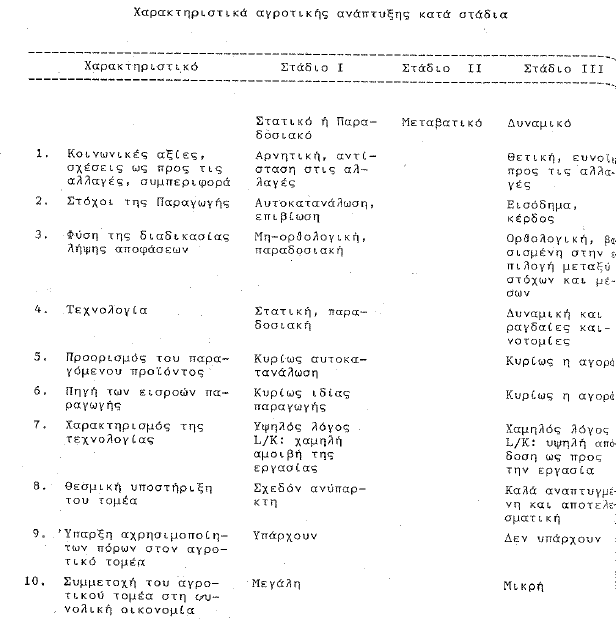 5
Theoretical Issues in the development of agriculture
Market participation and production objectives: 
Self sufficiency 
The market
Marketing surplus
Decision making: 
Traditional values, non market incentives
Rationality, market incentives, income and profit
Response to market prices, product & factor prices
Attitudes towards risk and uncertainty:
Risk aversion, structure production to deal with risk & uncertainty
Diversification – land, product, resources
Attitude towards adoption of new technology
6
Theoretical Issues in the development of agriculture (cont)
Choice of technology 
In production, 
Attitude towards innovation
Land ownership, land reform
Size of the production unit – farm size
Efficiency and productivity (small vs. large scale of production) 
Irrigation and capital accumulation
Institutional support
Transfer of production technology 
Marketing channels, market structure, conduct, performance 
Resource use, 
Education  and knowledge transfer
7
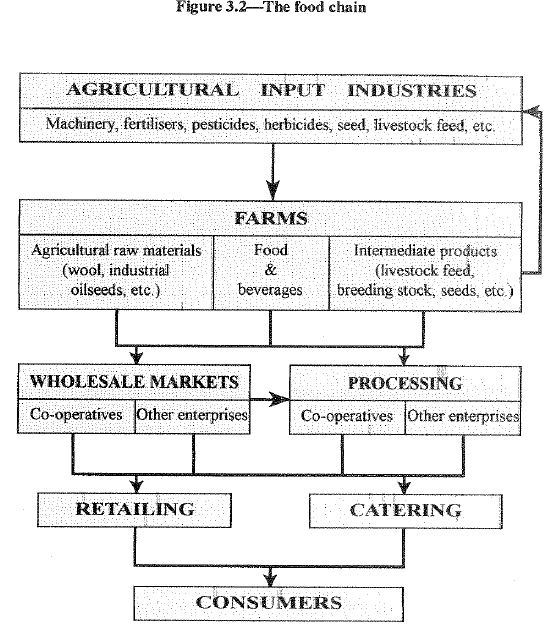 8
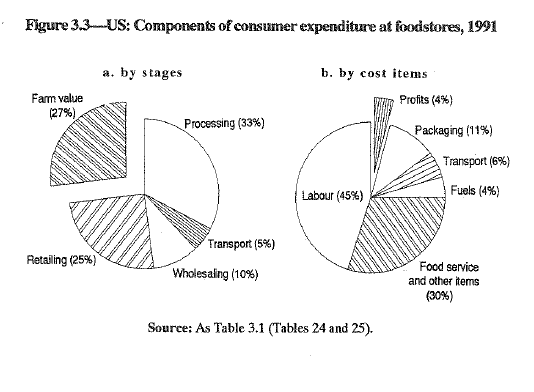 9
Theoretical Issues in the development of agriculture (cont)
The agricultural sector as a system
Resources, input industries, production technology
Product market, market performance
Processing, Wholesale markets
Retail markets
Supply chain
Addressing risks, production decisions and technology choice, 
Market participation (prices) –market performance 
Product quality and consumer protection
Product certification and diversification
How to encourage innovation in the entire food system
10
The key role of increasing efficiency and productivity and the role of the price system
Schultz Transforming traditional agriculture – the role of technical change in efficiency and productivity increase
Efficiency and productivity : Technology – technical change 
Question:  on the production of new technology 
The role of research and innovation
The role of prices as economic incentives 
The operation of markets, product and input markets
The “size of farm and productivity” debate 
The role of land and land reform
Rural employment
11
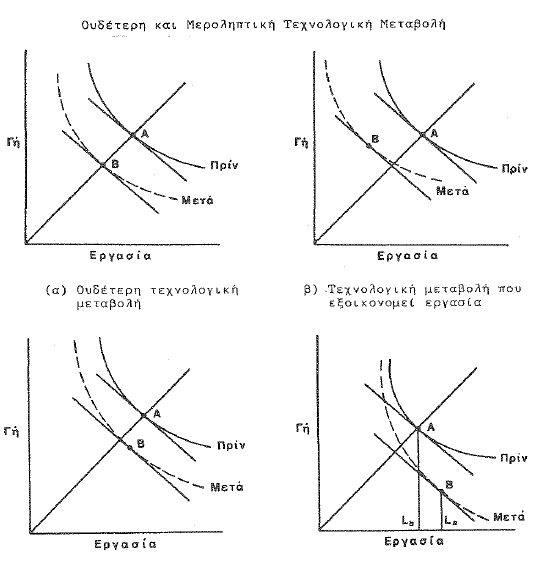 12
Technological change in agriculture
13
The nature of technological change in agriculture
Mechanical technology 
Labour saving or capital using technology
Machinery, mechanical equipment, capital accumulation
Chemical technology 
Land saving or land augmenting technology
Irrigation and water availability
Chemical technology (fertilizers, pesticides, insecticides)
Biological technology
Land augmenting or labour using technology
Irrigation and water availability
Genetic engineering
GMOs
Management change, education and knowledge
14
Alternative directions of technological change in agriculture
15
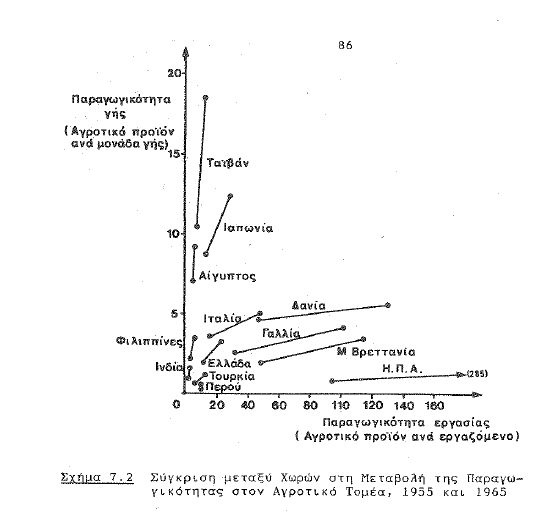 16
Induced innovation : the theoretical foundation
The Theory of wages (Hicks)
Factor prices as a guide to innovation
Invention and the stock of knowledge
Innovation and new technology
Technology as endogenous  in the economic system
Induced innovation in agriculture
Hayami and Ruttan 
Innovation in the public sector – strengthening research systems
17
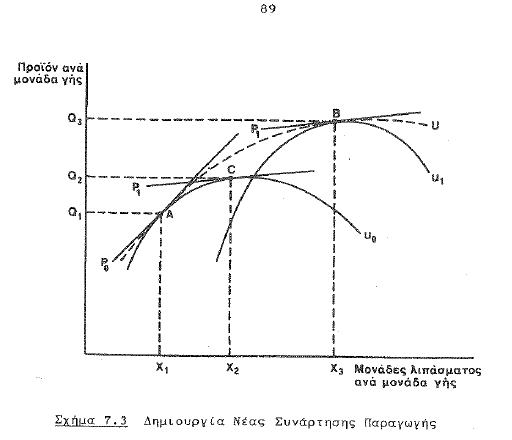 18
Induced institutional innovation and institutional change
From induced innovation in technology to induced change in institutions governing the operation of the agricultural system and institutional change  - the quest for efficiency
Land tenure, land use systems and land reform 
The agricultural research system: USA, Germany, Japan
The knowledge transfer system: Extension, education,  
The credit system: Short term and long term credit and the operation of the money market, purchase of new technological inputs and financing of investment in capital inputs 
Operation of markets: Product markets, input markets. Market structure, conduct, performance
Market integration :  institutions and infrastructure
Critical infrastructure, transportation, telecoms, energy 
Trade barriers. Trade arrangements: Multilateral and regional
19
Rural economy and growth in the macroeconomy
The distinction between the agricultural sector and the rural economy 
Characteristics of the food and fiber production system (the agricultural system)
Characteristics of the rural economy – includes significant amount of non-agricultural activities, home and small processing, tool production, services
The importance of infrastructure in transforming the rural economy: energy, transport and telecoms 
Market integration – market performance
Quality of life dimension
20
The urban bias, Todaro and economic growth
Urbanization : a universal trend
The urban bias of development.  Transfer of resources 
The urban bias in policy making: The pressure groups.
Rural population as a development potential: East Asia
The Todaro Migration Model, 
The Todaro Paradox examined how an urban public sector job creation program could actually lead to an increased number of workers who are unemployed 
The Harris Todaro Model.  Assumption that migration decision based on expected income differentials between rural and urban areas rather than just wage differentials. This implies that rural-urban migration in a context of high urban unemployment can be economically rational if expected urban income exceeds expected rural income.
21
Todaro’s analytical approach to rural urban interactions in economic growth
Todaro lived in Africa, and traveled extensively in  Latin America and Asia
Professor of Economics at NYU. Book Economic Development. Policy-oriented approach 
Todaro approaches economic development within the context of a major set of problems, such as poverty, inequality, unemployment, population growth, environmental decay, and rural stagnation.
Formal models used to highlight real-world development problems. 
Policy-oriented approach to understand issues for policy recommendations 
Sees problems of development and underdevelopment from an institutional and structural (noneconomic) as well as an economic perspective, thus combines relevant theory with realistic institutional analysis.
Sees development in domestic and international contexts. Increasing interdependence of the world economy in food, energy, natural resources, technology, information, and  financial flows.
22
Todaro’s analytical approach to rural urban interactions in economic growth (cont)
Many economic, social, and institutional problems of underdevelopment are closely interrelated. Require simultaneous and coordinated approaches to their solution at both the national and international levels.
Areas of focus are : capacity building, convergence, poverty alleviation, addressing inequality, population, migration, urbanization, education, child labor, health, agriculture, environment, roles of markets and government, NGOs, international trade and development, debt, conflict, aid, direct foreign investment, microfinance, public administration and fiscal and monetary policy for development. Recent issues as improving health, education, and microfinance design. Understanding of disparities in the world’s economies that can inform strategy of economic development. 
The UNDP Multidimensional Poverty Index (that was released in August 2010) and its New Human Development Index (that was released in November 2010).
23